Using JPL-Horizonsfor:Last-minute updatesandGeneral predictions
Dave Herald
1.   Last-minute updates
It can be useful to generate a ‘last-minute’ update using JPL-Horizons
Advantages
uses latest available astrometry
Horizons is slowly incorporating Gaia observations
Biggest advantage – comparing with MPC and Astorb path predictions, you might get a sense of expected path movement.
Presentation
The following slides show the simple steps to follow in Occult
Will use an occultation by (664) Judith on 2020 Mar 29 as the example
I will conduct the search against the Occult Gaia catalogue (which is download #40 or #41 in Occult)
Step 1
Open the Occult Search form, and specify the date of the event
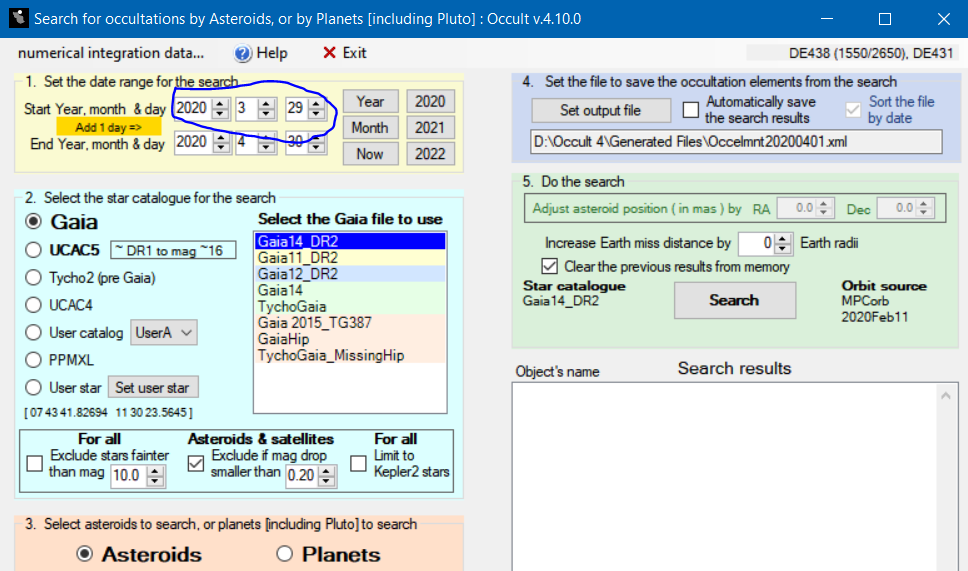 Step 2
Click the ‘Add 1 day’ button, to set the search range one day later
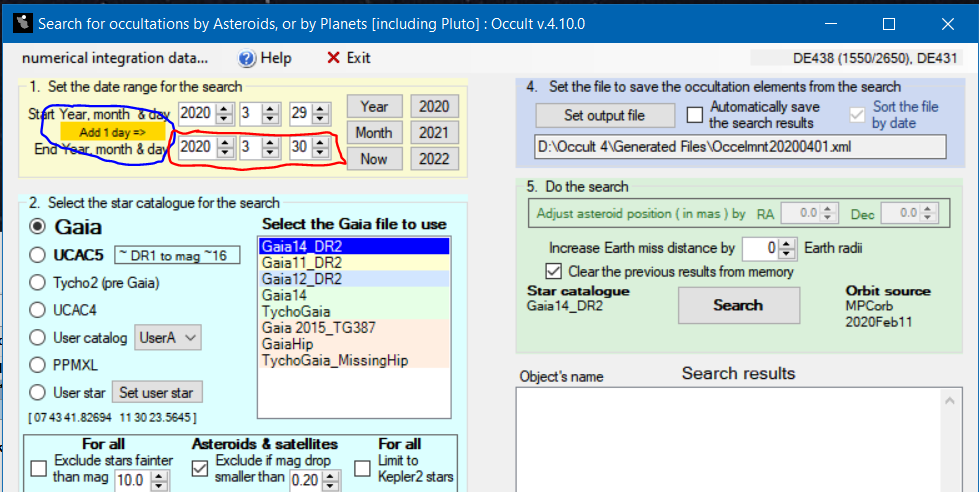 Step 3
Select the asteroid (it must be one only)
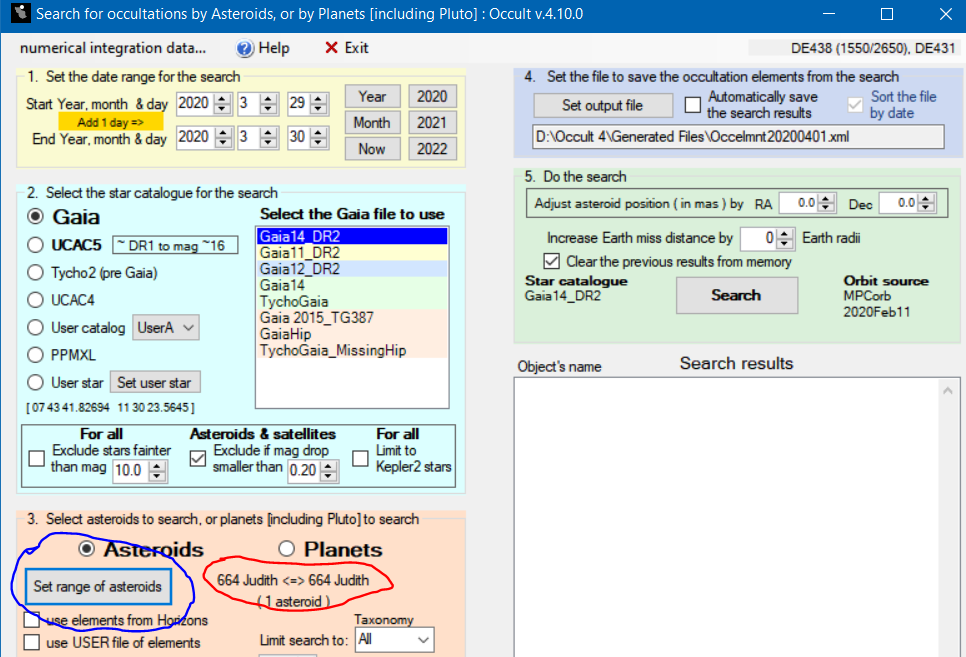 Step 4
Get the orbital elements from Horizons by clicking the check box. A downloading message will appear while the elements are being retrieved [You must be connected to the internet….]
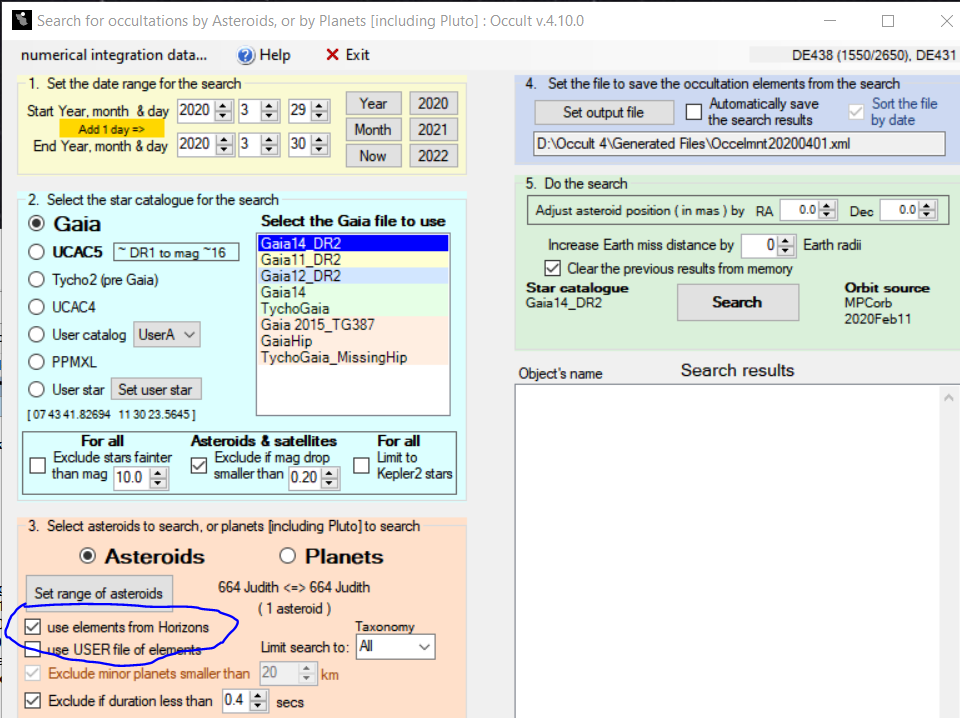 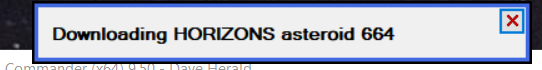 Step 5
Now conduct the search in the usual way – by clicking Search button
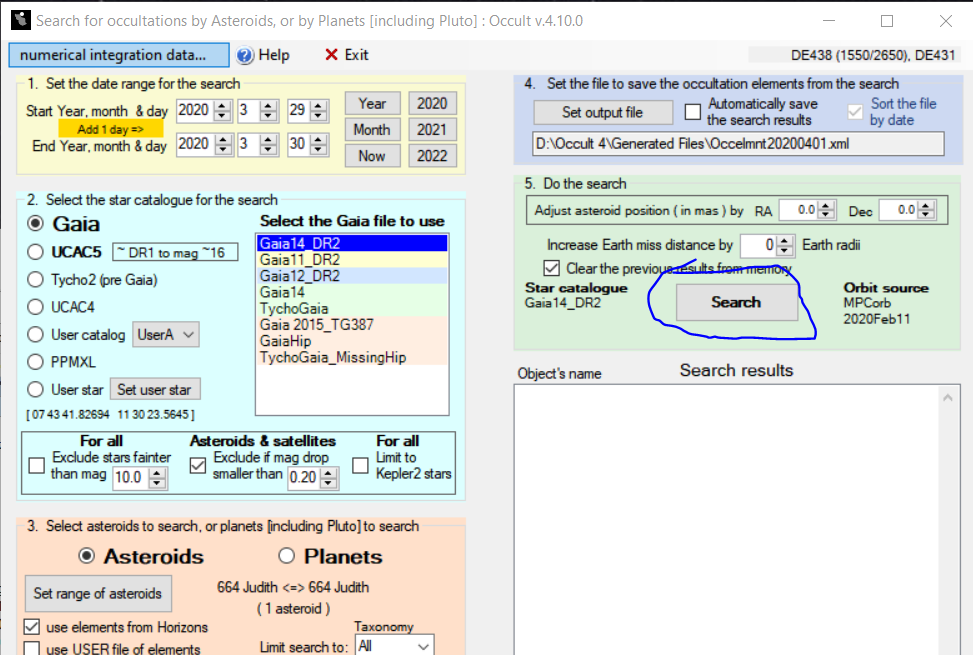 Final result
The search will generate the usual prediction using JPL Horizons – as in:
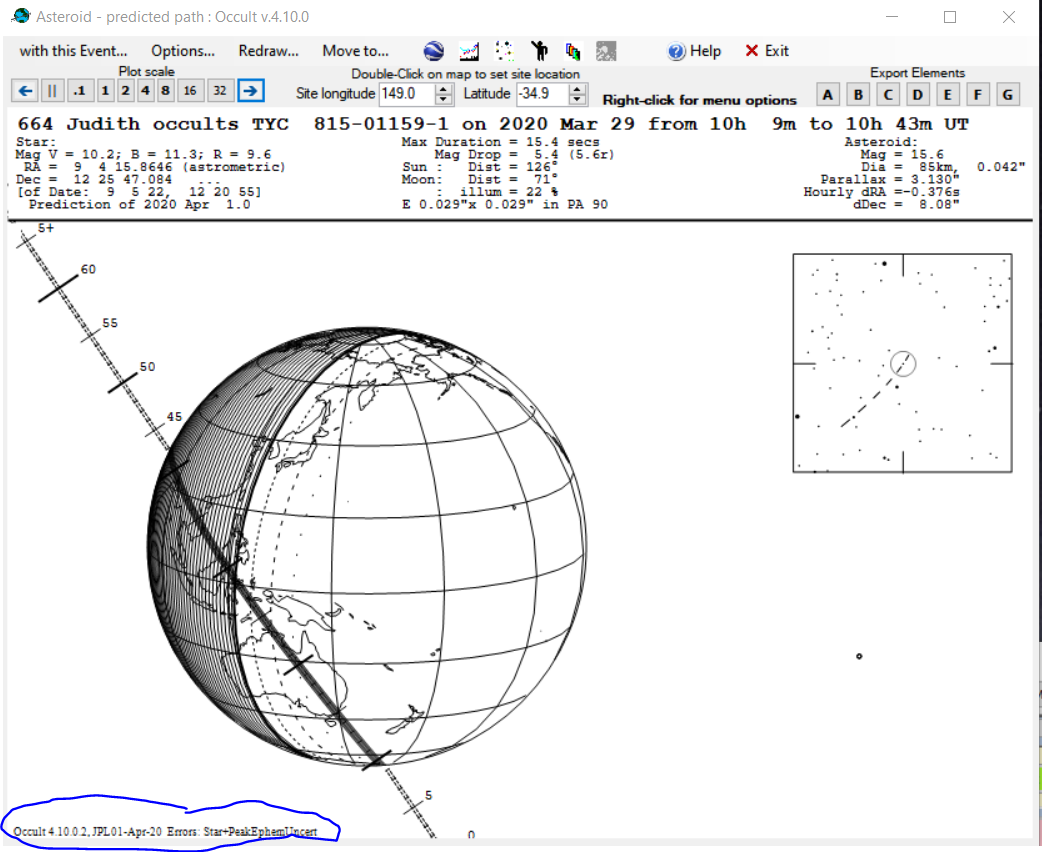 The fact that Horizons has been used, and the download date, are listed at the bottom of the plot
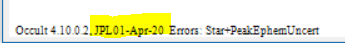 2.   General predictions
You can use Horizons to generate predictions generally
This is done using the UserElements file
The following slides will step through the process
Step 1
Open the ‘User’ file of elements
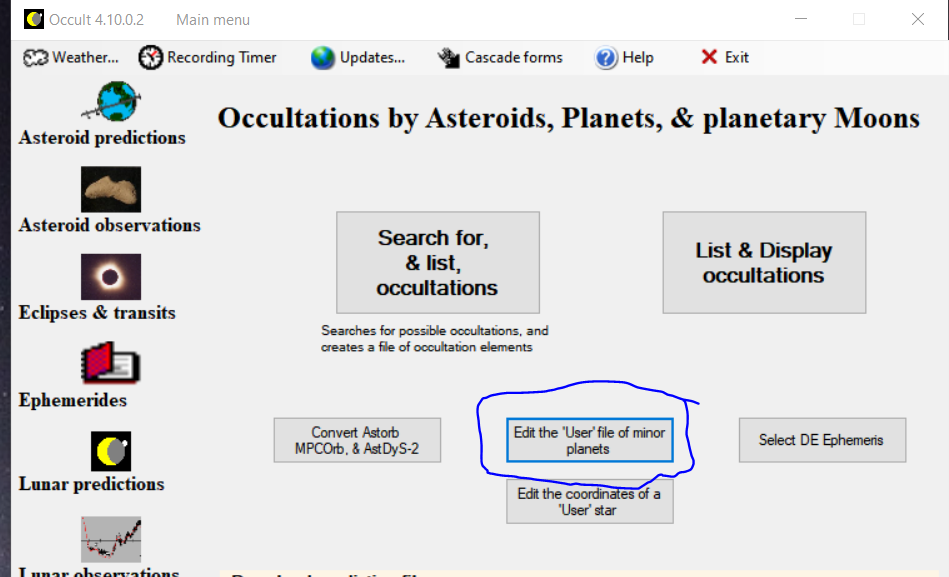 Step 2
Clear all elements from the list; then
Click Add elements from JPL-Horizons
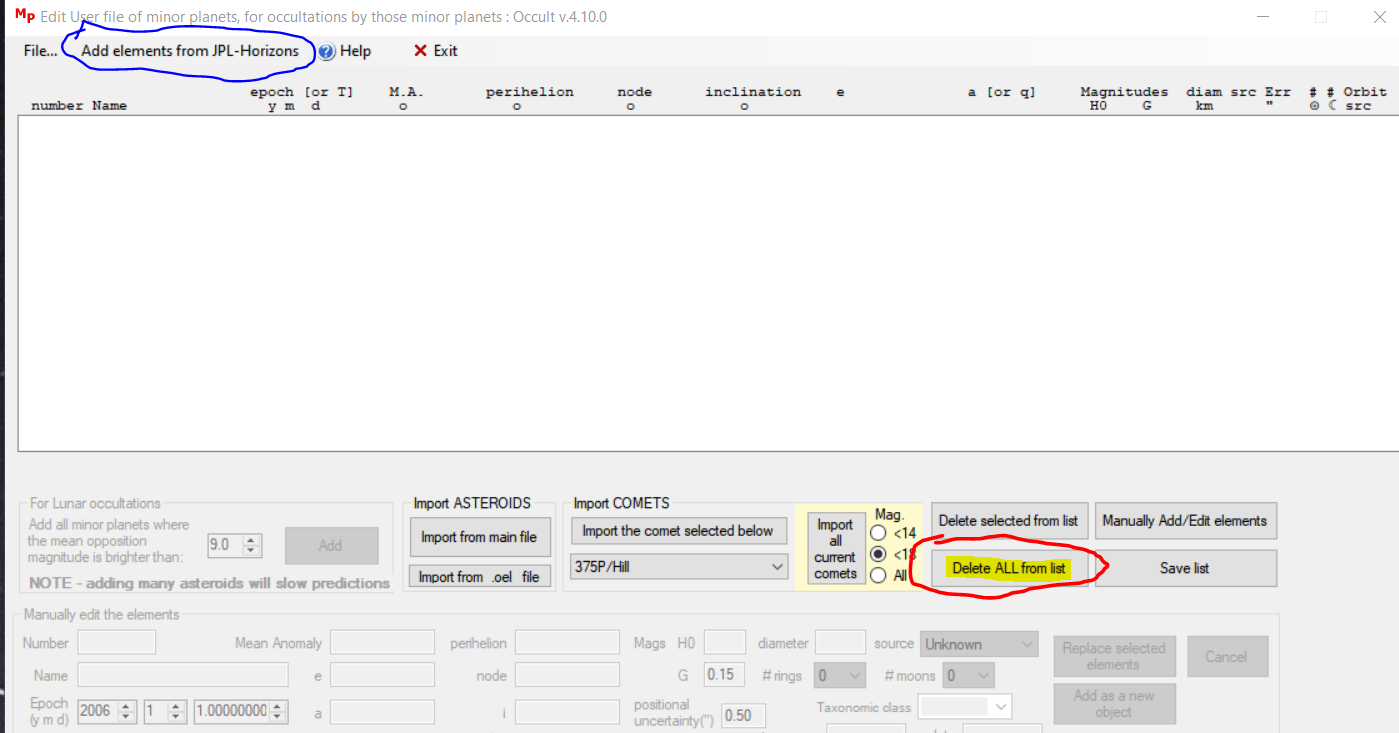 Step 3
Click the Help on the form, and read it!
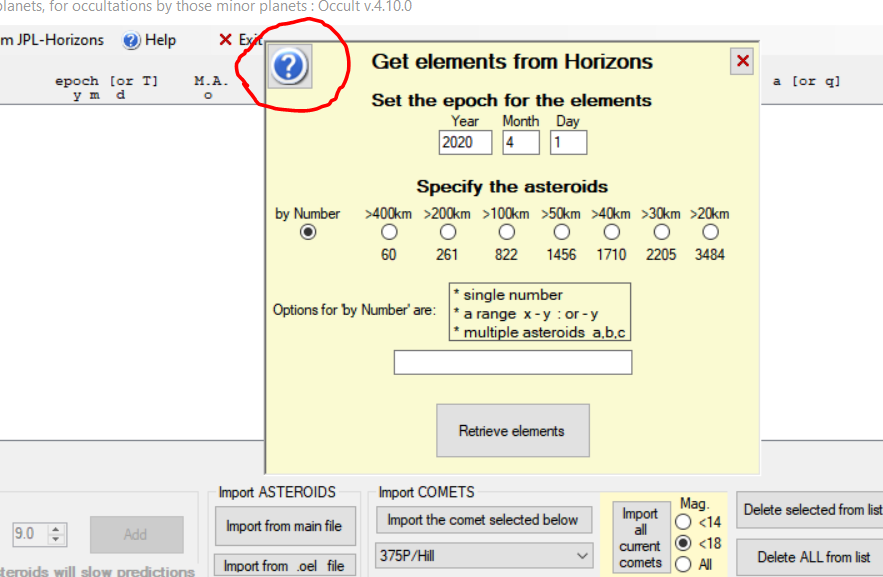 Some background info
The elements are downloaded one-by-one
The asteroids to be downloaded are identified by:
number, or a series of numbers; 
a range of numbers; or
Being larger than a selected diameter
The selection is based on your current file of asteroid elements, as converted from MPCORB, Astorb or AstDyS-2.
Step 4Set the selection criteria
Set the epoch for the elements. These should be for about the midpoint of your search period. [It’s best you work on a period not much greater than a month]Then select the asteroids…..
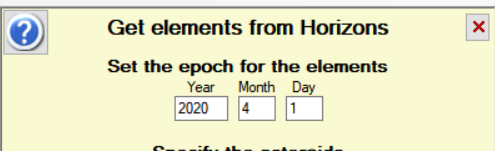 Selection by diameter
Form lists the number of asteroids for each selection. In this example, asteroids larger than 50km are selected - and there are 1456 such asteroids
To retrieve asteroids by number rather than diameter, check ‘by Number’
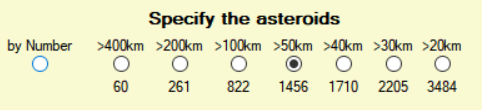 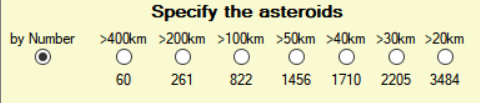 Selection by number(s)
Valid inputs are:
A single number
Multiple asteroids, such as a, b, c
A range, such as x – y, or  -y
However (c) can’t be used with (a) or (b)
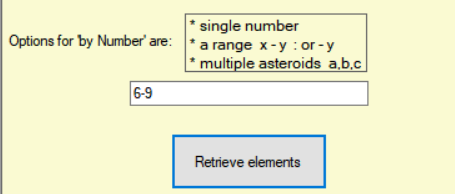 Step 5  Download the elements
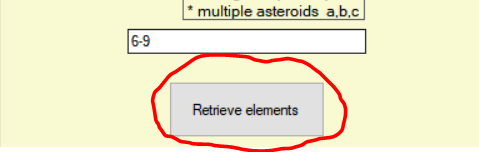 a box will appear showing each asteroid as it is
downloaded. The elements will appear in the User Elements list as every 10 are downloaded;
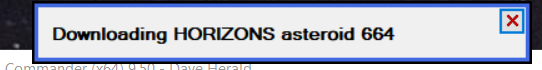 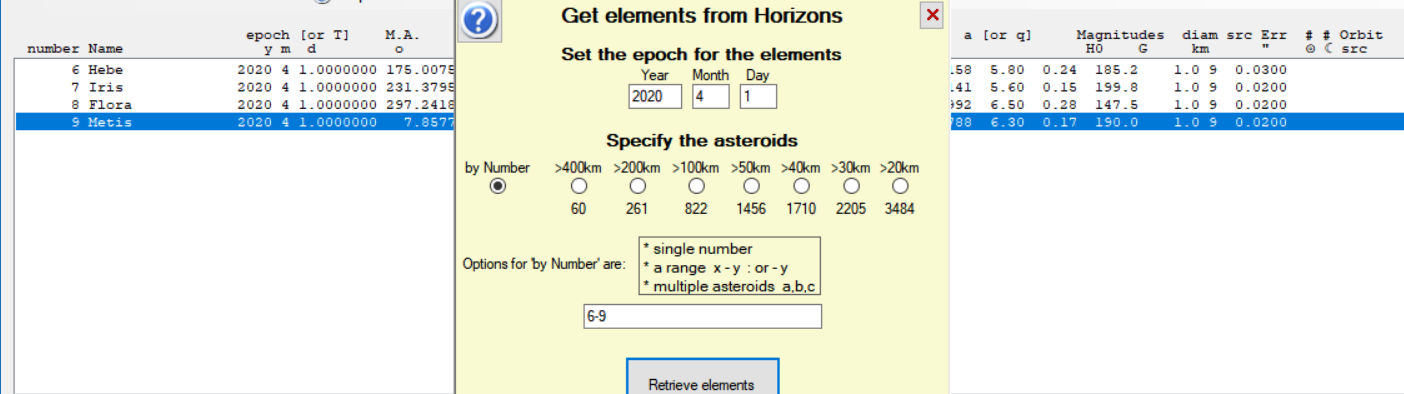 When the download is finished, the elements are automatically saved. Click the X in the Horizons box to close it, then exit the User File editor in the usual way
Step 6    Do the Search
Check use USER file of elements. The first and last asteroid in the file will be listed
Click Search in the usual way
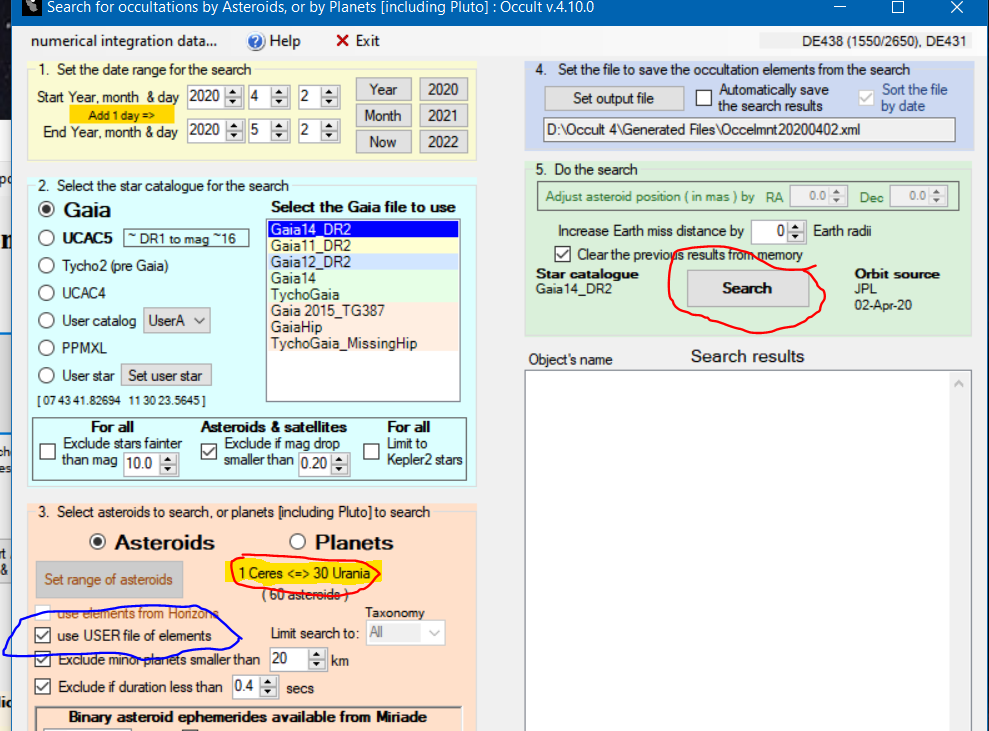 Questions?
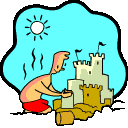